Exploring OpenDaylight
David Brockus
dbrockus@ou.edu
[Speaker Notes: Advanced Cyberinfrastructure Research & Education Facilitator
(ACI-REF) Virtual Residency Summer Workshop 2015]
Why SDN?
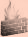 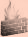 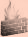 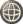 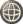 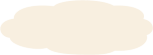 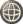 New architecture with separate Control and Data planes
Open Programmable Networks and APIs
New business models and revenue opportunities
Efficiency in both capital and operational expenses
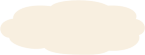 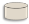 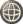 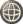 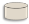 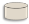 Security, load 
balancing, etc. services
Enterprise apps
APIs
Software-Defined Network (SDN) Platform
Open protocols with enablement for proprietary extensions
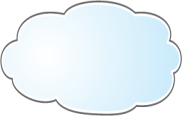 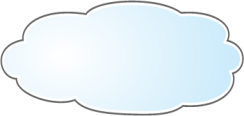 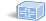 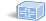 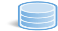 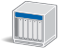 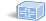 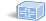 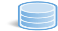 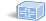 Focus Area 
for OpenDaylight
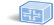 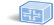 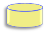 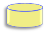 Physical Network
Physical Network
[Speaker Notes: http://go.linuxfoundation.org/l/6342/2015-05-29/2fy2s9/6342/126488/OpenDaylight_Briefing_Deck_052815.pptx]
SDN Architecture Characteristics
Directly programmable
Agile
Centrally managed
Programmatically configure
Open standards-based and vendor-neutral
[Speaker Notes: https://www.opennetworking.org/sdn-resources/sdn-definition

Directly programmable: Network control is directly programmable because it is decoupled from forwarding functions.
Agile: Abstracting control from forwarding lets administrators dynamically adjust network-wide traffic flow to meet changing needs.
Centrally managed: Network intelligence is (logically) centralized in software-based SDN controllers that maintain a global view of the network, which appears to applications and policy engines as a single, logical switch.
Programmatically configured: SDN lets network managers configure, manage, secure, and optimize network resources very quickly via dynamic, automated SDN programs, which they can write themselves because the programs do not depend on proprietary software.
Open standards-based and vendor-neutral: When implemented through open standards, SDN simplifies network design and operation because instructions are provided by SDN controllers instead of multiple, vendor-specific devices and protocols.]
SDN Overview
[Speaker Notes: https://www.opennetworking.org/images/stories/downloads/sdn-resources/technical-reports/TR_SDN_ARCH_1.0_06062014.pdf

Page 13]
What is OpenDaylight?
Open source project
Modular, pluggable, and flexible controller at its core
Implemented strictly in software
Contained within its own Java Virtual Machine (JVM)
Deployable on any hardware and OS that supports Java
Who is the OpenDaylight Project?
Platinum
Gold
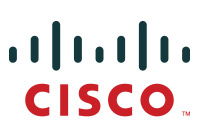 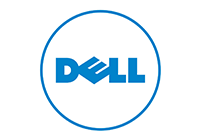 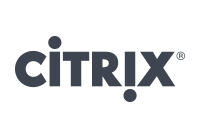 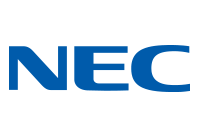 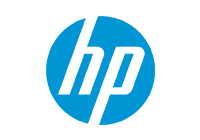 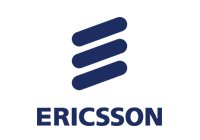 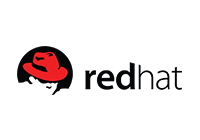 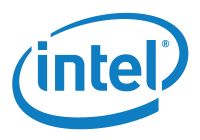 [Speaker Notes: http://www.opendaylight.org/project/members


http://go.linuxfoundation.org/l/6342/2015-05-29/2fy2s9/6342/126488/OpenDaylight_Briefing_Deck_052815.pptx

Slide 11]
Who is the OpenDaylight Project? (cont.)
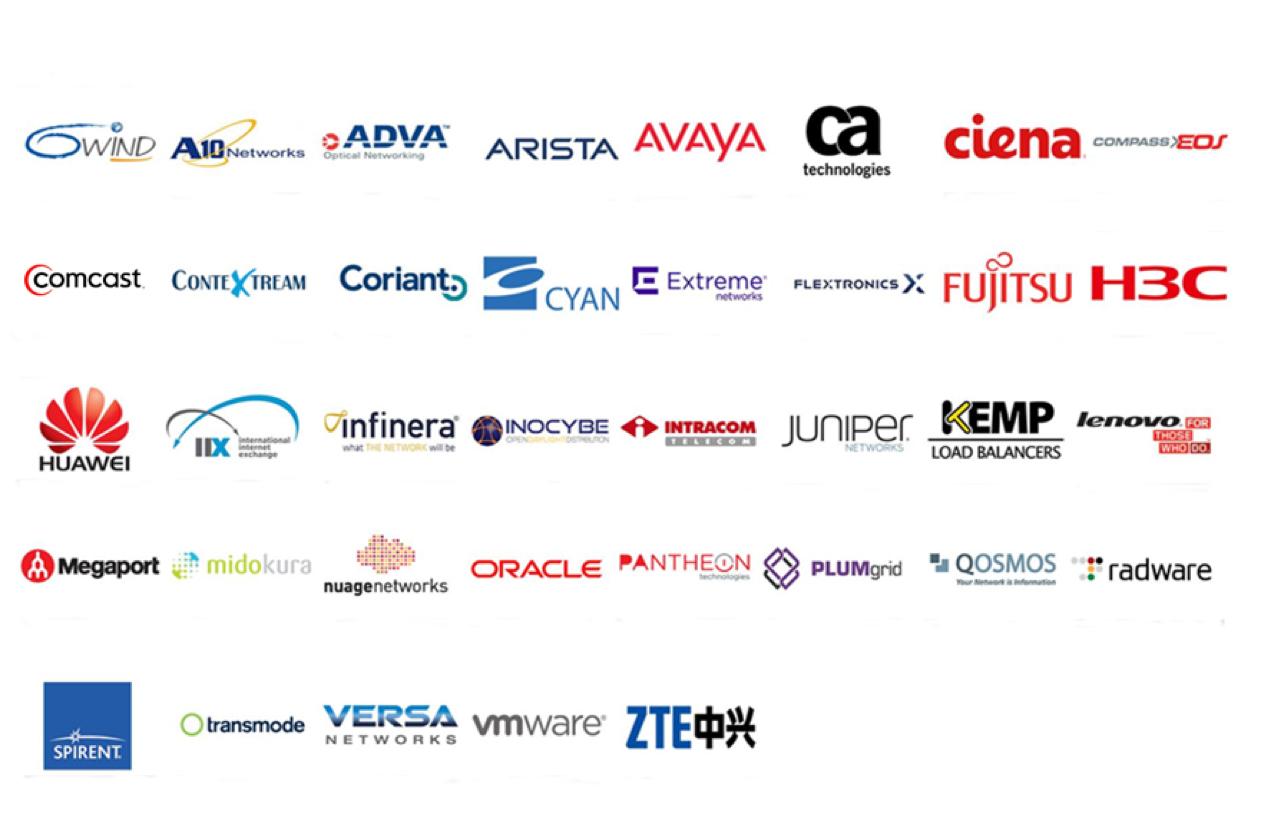 Silver
[Speaker Notes: http://www.opendaylight.org/project/members

http://go.linuxfoundation.org/l/6342/2015-05-29/2fy2s9/6342/126488/OpenDaylight_Briefing_Deck_052815.pptx

Slide 12]
Who makes products based on Open Daylight?
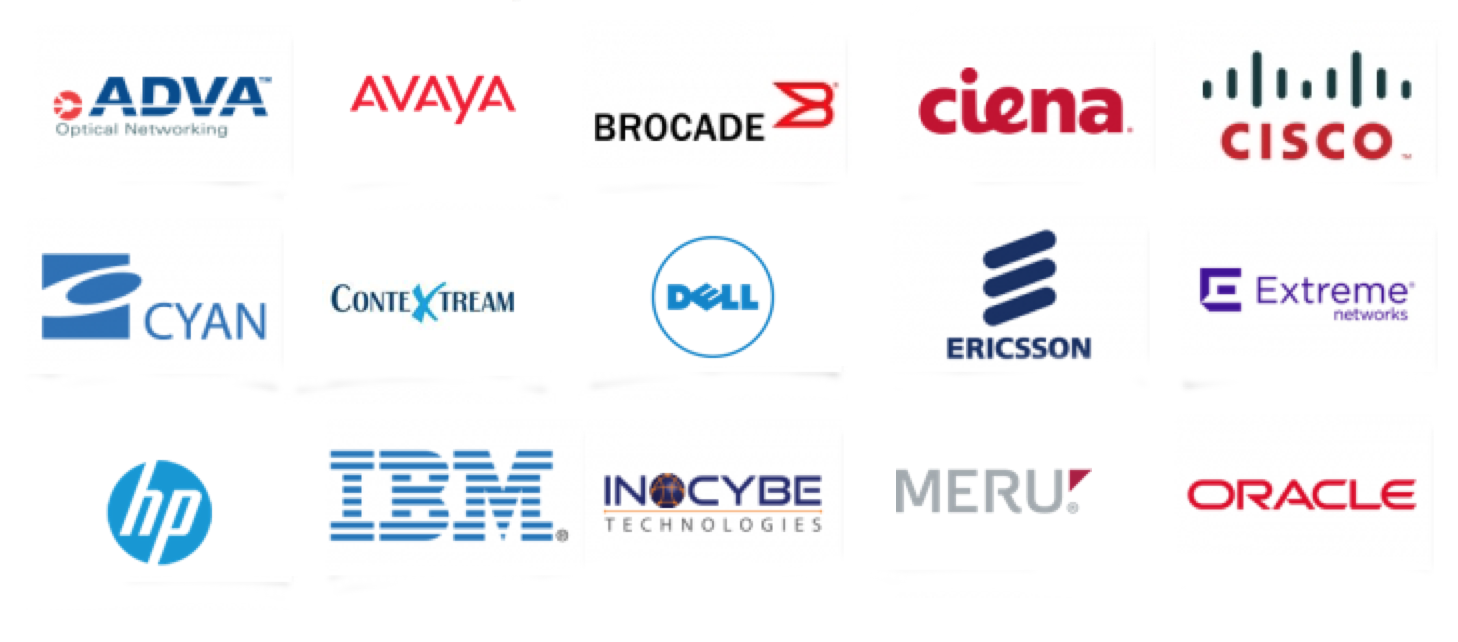 [Speaker Notes: http://go.linuxfoundation.org/l/6342/2015-05-29/2fy2s9/6342/126488/OpenDaylight_Briefing_Deck_052815.pptx

Slide 13]
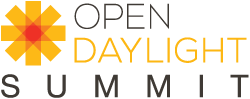 Legend
AAA: Authentication, Authorization & Accounting
AuthN: Authentication
BGP: Border Gateway Protocol
COPS: Common Open Policy Service
DLUX: OpenDaylight User Experience
DDoS: Distributed Denial Of Service
DOCSIS: Data Over Cable Service Interface Specification
FRM: Forwarding Rules Manager
GBP: Group Based Policy
LISP: Locator/Identifier Separation Protocol
OVSDB: Open vSwitch DataBase Protocol
PCEP: Path Computation Element Communication Protocol
PCMM: Packet Cable MultiMedia
Plugin2OC: Plugin To OpenContrail
SDNI: SDN Interface (Cross-Controller Federation)
SFC: Service Function Chaining
SNBI: Secure Network Bootstrapping Infrastructure
SNMP: Simple Network Management Protocol
TTP: Table Type Patterns
VTN: Virtual Tenant Network
“HELIUM”
DLUX
VTN Coordinator
OpenStack Neutron
Network Applications 
Orchestrations & Services
SDNI Wrapper
DDoS Protection
AAA- AuthN Filter
OpenDaylight APIs (REST)
Controller Platform
DOCSIS Abstraction
SCF
AAA
OpenStack Service
GBP Service
Base Network Service Functions
Host Tracker
Switch Manager
FRM
Topology Manager
Stats Manager
VTN Manager
OVSDB Neutron
Plugin20C
LISP Service
L2 Switch
SDNI Aggregator
Service Abstraction Layer (SAL)
(Plugin Manager, Capability Abstractions, Flow Programming, Inventory, etc.)
GBP Renderers
Plugin20C
SNBI
SNMP
OVSDB
NETCONF
PCMM/COPS
OpenFlow
PCEP
LISP
BGP
Southbound Interfaces & 
Protocol Plugins
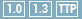 OpenFlow Enabled Devices
Open vSwitches
Additional Virtual & Physical Devices
Data Plane Elements
 (Virtual Switches, Physical Device Interfaces)
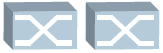 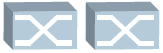 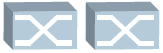 [Speaker Notes: Helium Diagram, October 2014

https://wiki.opendaylight.org/view/File:Helium-diagram.pptx

http://www.opendaylight.org/project/technical-overview

Network Apps & Orchestration: The top layer consists of business and network logic applications that control and monitor network behavior. In addition, more complex solution orchestration applications needed for cloud and NFV thread services together and engineer network traffic in accordance with the needs of those environments.]
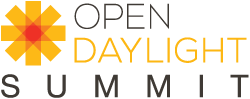 Legend
AAA: Authentication, Authorization & Accounting
AuthN: Authentication
BGP: Border Gateway Protocol
COPS: Common Open Policy Service
DLUX: OpenDaylight User Experience
DDoS: Distributed Denial Of Service
DOCSIS: Data Over Cable Service Interface Specification
FRM: Forwarding Rules Manager
GBP: Group Based Policy
LISP: Locator/Identifier Separation Protocol
OVSDB: Open vSwitch DataBase Protocol
PCEP: Path Computation Element Communication Protocol
PCMM: Packet Cable MultiMedia
Plugin2OC: Plugin To OpenContrail
SDNI: SDN Interface (Cross-Controller Federation)
SFC: Service Function Chaining
SNBI: Secure Network Bootstrapping Infrastructure
SNMP: Simple Network Management Protocol
TTP: Table Type Patterns
VTN: Virtual Tenant Network
“HELIUM”
DLUX
VTN Coordinator
OpenStack Neutron
Network Applications 
Orchestrations & Services
SDNI Wrapper
DDoS Protection
AAA- AuthN Filter
OpenDaylight APIs (REST)
Controller Platform
DOCSIS Abstraction
SCF
AAA
OpenStack Service
GBP Service
Base Network Service Functions
Host Tracker
Switch Manager
FRM
Topology Manager
Stats Manager
VTN Manager
OVSDB Neutron
Plugin20C
LISP Service
L2 Switch
SDNI Aggregator
Service Abstraction Layer (SAL)
(Plugin Manager, Capability Abstractions, Flow Programming, Inventory, etc.)
GBP Renderers
Plugin20C
SNBI
SNMP
OVSDB
NETCONF
PCMM/COPS
OpenFlow
PCEP
LISP
BGP
Southbound Interfaces & 
Protocol Plugins
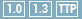 OpenFlow Enabled Devices
Open vSwitches
Additional Virtual & Physical Devices
Data Plane Elements
 (Virtual Switches, Physical Device Interfaces)
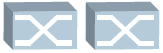 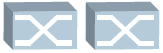 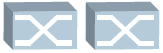 [Speaker Notes: Helium Diagram, October 2014

https://wiki.opendaylight.org/view/File:Helium-diagram.pptx

http://www.opendaylight.org/project/technical-overview

Physical & Virtual Network Devices: The bottom layer consists of the physical & virtual devices, switches, routers, etc., that make up the connective fabric between all endpoints within the network.]
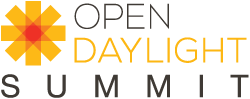 Legend
AAA: Authentication, Authorization & Accounting
AuthN: Authentication
BGP: Border Gateway Protocol
COPS: Common Open Policy Service
DLUX: OpenDaylight User Experience
DDoS: Distributed Denial Of Service
DOCSIS: Data Over Cable Service Interface Specification
FRM: Forwarding Rules Manager
GBP: Group Based Policy
LISP: Locator/Identifier Separation Protocol
OVSDB: Open vSwitch DataBase Protocol
PCEP: Path Computation Element Communication Protocol
PCMM: Packet Cable MultiMedia
Plugin2OC: Plugin To OpenContrail
SDNI: SDN Interface (Cross-Controller Federation)
SFC: Service Function Chaining
SNBI: Secure Network Bootstrapping Infrastructure
SNMP: Simple Network Management Protocol
TTP: Table Type Patterns
VTN: Virtual Tenant Network
“HELIUM”
DLUX
VTN Coordinator
OpenStack Neutron
Network Applications 
Orchestrations & Services
SDNI Wrapper
DDoS Protection
AAA- AuthN Filter
OpenDaylight APIs (REST)
Controller Platform
DOCSIS Abstraction
SCF
AAA
OpenStack Service
GBP Service
Base Network Service Functions
Host Tracker
Switch Manager
FRM
Topology Manager
Stats Manager
VTN Manager
OVSDB Neutron
Plugin20C
LISP Service
L2 Switch
SDNI Aggregator
Service Abstraction Layer (SAL)
(Plugin Manager, Capability Abstractions, Flow Programming, Inventory, etc.)
GBP Renderers
Plugin20C
SNBI
SNMP
OVSDB
NETCONF
PCMM/COPS
OpenFlow
PCEP
LISP
BGP
Southbound Interfaces & 
Protocol Plugins
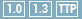 OpenFlow Enabled Devices
Open vSwitches
Additional Virtual & Physical Devices
Data Plane Elements
 (Virtual Switches, Physical Device Interfaces)
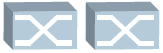 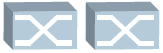 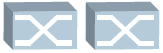 [Speaker Notes: Helium Diagram, October 2014

https://wiki.opendaylight.org/view/File:Helium-diagram.pptx

http://www.opendaylight.org/project/technical-overview

Controller Platform: The middle layer is the framework in which the SDN abstractions can manifest, providing a set of common APIs to the application layer (commonly referred to as the northbound interface) while implementing one or more protocols for command and control of the physical hardware within the network (typically referred to as the southbound interface).

The controller exposes open northbound APIs 
which are used by applications. 

OpenDaylight supports the OSGi framework and bidirectional REST for the northbound API. 
OSGi framework is used for applications that will run in the same address space as the controller 
REST (web based) API is used for applications that do not run in the same address space (or even necessarily on the same machine) as the controller. 
The business logic and algorithms reside in the applications. These applications use the controller to gather network intelligence, run algorithms to perform analytics, and then use the controller to orchestrate the new rules, if any, throughout the network.
The controller platform itself contains a collection of dynamically pluggable modules to perform needed network tasks. 
There are a series of base network services for such tasks as understanding what devices are contained within the network and the capabilities of each, statistics gathering, etc. 
In addition, platform oriented services and other extensions can also be inserted into the controller platform for enhanced SDN functionality.

Southbound interface capable of supporting multiple protocols (as separate plugins),
OpenFlow 1.0, 
OpenFlow 1.3, 
BGP-LS

These modules are dynamically linked into a Service Abstraction Layer (SAL).
Exposes device services to which the modules north of it are written
Determines how to fulfill the requested service irrespective of the underlying protocol used between the controller and the network devices.]
OpenDaylight Tools and Paradigms
Java interfaces
for event listening, specifications and forming patterns
Maven - 
Build and dependency management
OSGi - 
Backend container framework that allows dynamically loading bundles
Karaf - 
OSGi based runtime
[Speaker Notes: http://sdnhub.org/tutorials/opendaylight/


Service Abstraction Layer (SAL) is your friend for most development aspects.
Java interfaces: 
used for event listening, specifications and forming patterns
main way in which specific bundles implement call-back functions for events and also to indicate awareness of specific state.
Maven
Maven uses pom.xml (Project Object Model for this bundle) to script the dependencies between bundles and also to describe what bundles to load on start.

OSGi: This framework in the backend of OpenDayLight allows dynamically loading bundles and packaged Jar files, and binding bundles together for information exchange.

Karaf: Karaf is a small OSGi based runtime which provides a lightweight container for loading different modules.]
What is an Application Programming Interface (API)?
set of rules ('code') and specifications that software programs can follow to communicate with each other.
What is a Representational State Transfer (REST)  API?
A REST API is an API in a specific architectural style
originally communicated by Roy Fielding in his doctoral dissertation
http://www.ics.uci.edu/~fielding/pubs/dissertation/rest_arch_style.htm
[Speaker Notes: The REST architectural style describes six constraints. These constraints, applied to the architecture, were originally communicated by Roy Fielding in his doctoral dissertation (see http://www.ics.uci.edu/~fielding/pubs/dissertation/rest_arch_style.htm)]
What defines a ‘RESTful’ API?
Six constraints 
Start with Null Style 
Client-Server
Stateless (Server)
Cache
Uniform Interface
Layered System
[Speaker Notes: see http://www.ics.uci.edu/~fielding/pubs/dissertation/rest_arch_style.htm) and defines the basis of RESTful-style.
The six constraints are: (click the constraint to read more)
Start with Null Style
an empty set of constraints
Client-Server
Stateless
Cache
Uniform Interface
Layered System]
What distinguishes REST?
Emphasis on uniform interface between components
Four constraints
identification of resources
manipulation of resources through representations
self-descriptive messages
hypermedia as the engine of application state.
[Speaker Notes: see http://www.ics.uci.edu/~fielding/pubs/dissertation/rest_arch_style.htm) and defines the basis of RESTful-style.
Uniform Interface
identification of resources
manipulation of resources through representations
self-descriptive messages
hypermedia as the engine of application state.

From 5.1.5 Uniform Interface

“By applying the software engineering principle of generality to the component interface, the overall system architecture is simplified and the visibility of interactions is improved. Implementations are decoupled from the services they provide, which encourages independent evolvability. The trade-off, though, is that a uniform interface degrades efficiency, since information is transferred in a standardized form rather than one which is specific to an application's needs. The REST interface is designed to be efficient for large-grain hypermedia data transfer, optimizing for the common case of the Web, but resulting in an interface that is not optimal for other forms of architectural interaction. ”]
Why a ‘RESTful’ API
Principle of generality
Simplifies overall system architecture
Visibility of interactions improved
[Speaker Notes: see http://www.ics.uci.edu/~fielding/pubs/dissertation/rest_arch_style.htm) and defines the basis of RESTful-style.

From 5.1.5 Uniform Interface

“By applying the software engineering principle of generality to the component interface, the overall system architecture is simplified and the visibility of interactions is improved. Implementations are decoupled from the services they provide, which encourages independent evolvability. “]
Acknowledgments
Partially funded by National Science Grant no. ACI-1440783 
("CC*IIE Engineer: A Model for Advanced Cyberinfrastructure Research and Education Facilitators," 10/1/2014 - 9/30/2016).
[Speaker Notes: This event is partially funded by National Science Grant no. ACI-1440783 ("CC*IIE Engineer: A Model for Advanced Cyberinfrastructure Research and Education Facilitators," 10/1/2014 - 9/30/2016).]
Questions?  Thoughts?
David Brockus
dbrockus@ou.edu
Extra Slides
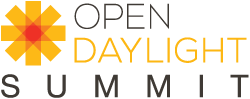 Legend
AAA: Authentication, Authorization & Accounting
AuthN: Authentication
BGP: Border Gateway Protocol
COPS: Common Open Policy Service
DLUX: OpenDaylight User Experience
DDoS: Distributed Denial Of Service
DOCSIS: Data Over Cable Service Interface Specification
FRM: Forwarding Rules Manager
GBP: Group Based Policy
LISP: Locator/Identifier Separation Protocol
OVSDB: Open vSwitch DataBase Protocol
PCEP: Path Computation Element Communication Protocol
PCMM: Packet Cable MultiMedia
Plugin2OC: Plugin To OpenContrail
SDNI: SDN Interface (Cross-Controller Federation)
SFC: Service Function Chaining
SNBI: Secure Network Bootstrapping Infrastructure
SNMP: Simple Network Management Protocol
TTP: Table Type Patterns
VTN: Virtual Tenant Network
“HELIUM”
DLUX
VTN Coordinator
OpenStack Neutron
Network Applications 
Orchestrations & Services
SDNI Wrapper
DDoS Protection
AAA- AuthN Filter
OpenDaylight APIs (REST)
Controller Platform
DOCSIS Abstraction
SCF
AAA
OpenStack Service
GBP Service
Base Network Service Functions
Host Tracker
Switch Manager
FRM
Topology Manager
Stats Manager
VTN Manager
OVSDB Neutron
Plugin20C
LISP Service
L2 Switch
SDNI Aggregator
Service Abstraction Layer (SAL)
(Plugin Manager, Capability Abstractions, Flow Programming, Inventory, etc.)
GBP Renderers
Plugin20C
SNBI
SNMP
OVSDB
NETCONF
PCMM/COPS
OpenFlow
PCEP
LISP
BGP
Southbound Interfaces & 
Protocol Plugins
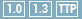 OpenFlow Enabled Devices
Open vSwitches
Additional Virtual & Physical Devices
Data Plane Elements
 (Virtual Switches, Physical Device Interfaces)
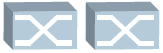 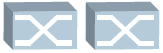 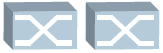 [Speaker Notes: Helium Diagram, October 2014

https://wiki.opendaylight.org/view/File:Helium-diagram.pptx

http://www.opendaylight.org/project/technical-overview

Network Apps & Orchestration: The top layer consists of business and network logic applications that control and monitor network behavior. In addition, more complex solution orchestration applications needed for cloud and NFV thread services together and engineer network traffic in accordance with the needs of those environments.
Controller Platform: The middle layer is the framework in which the SDN abstractions can manifest, providing a set of common APIs to the application layer (commonly referred to as the northbound interface) while implementing one or more protocols for command and control of the physical hardware within the network (typically referred to as the southbound interface).
Physical & Virtual Network Devices: The bottom layer consists of the physical & virtual devices, switches, routers, etc., that make up the connective fabric between all endpoints within the network.]
What is Karaf?
Small OSGi based runtime 
Lightweight container 
various components and applications can be deployed
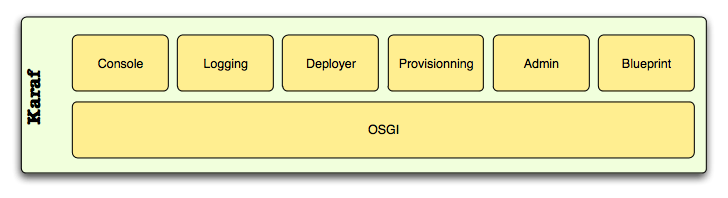 [Speaker Notes: https://karaf.apache.org/]
What is OSGi (Open Service Gateway Initiative)?
Java framework for developing and deploying modular software programs and libraries
Two components
Specification for modular components called bundles
Java Virtual Machine (JVM)-level service registry
[Speaker Notes: first part is a specification for modular components called bundles, which are commonly referred to as plug-ins. The specification defines an infrastructure for a bundle's life cycle and determines how bundles will interact.  The second part of OSGi is a Java Virtual Machine (JVM)-level service registry that bundles can use to publish, discover and bind to services in a service-oriented architecture (SOA).]
What are the drawbacks of REST?
Uniform interface degrades efficiency
information transferred in a standardized form rather than form specific to an application's needs
[Speaker Notes: see http://www.ics.uci.edu/~fielding/pubs/dissertation/rest_arch_style.htm) and defines the basis of RESTful-style.

From 5.1.5 Uniform Interface

“… The trade-off, though, is that a uniform interface degrades efficiency, since information is transferred in a standardized form rather than one which is specific to an application's needs. The REST interface is designed to be efficient for large-grain hypermedia data transfer, optimizing for the common case of the Web, but resulting in an interface that is not optimal for other forms of architectural interaction. ”]